Statistics for Business and Economics (13e)
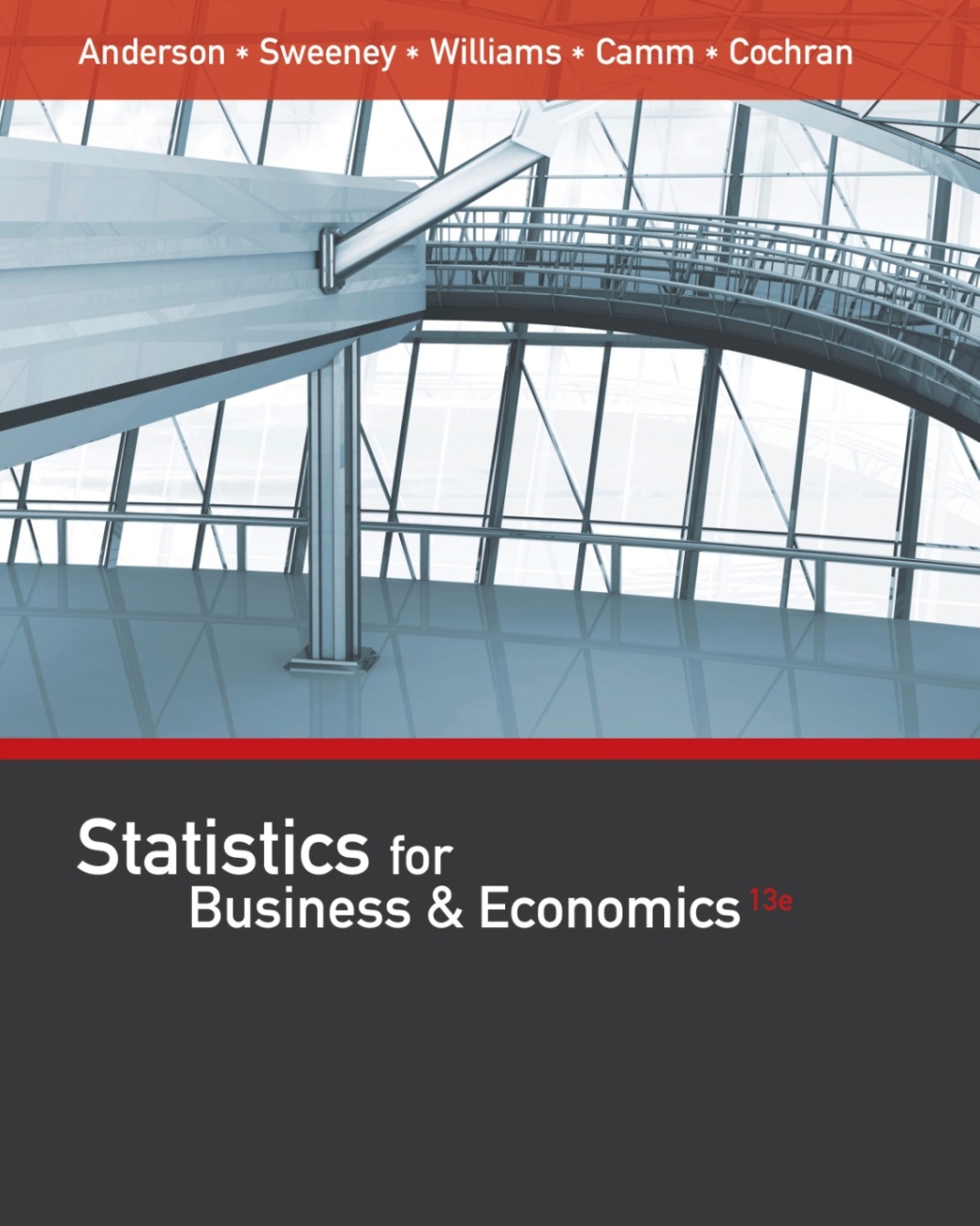 Slides by

John
Loucks

St. Edward’s
University
Anderson, Sweeney, Williams, Camm, Cochran
© 2017 Cengage Learning
Slides by John Loucks
St. Edwards University
1
.40
.30
.20
.10
Chapter 5: Discrete Probability Distributions
Random Variables
Developing Discrete Probability Distributions
Expected Value and Variance
Binomial Probability Distribution
Poisson Probability Distribution
Hypergeometric Probability Distribution
0            1           2           3           4
2
Random Variables
A random variable is a numerical description of the outcome of an experiment.
A discrete random variable may assume either a finite number of values or an infinite sequence of values.
A continuous random variable may assume any numerical value in an interval or collection of intervals.
3
Discrete Random Variable
with a Finite Number of Values
Example:  JSL Appliances
Let x = number of TVs sold at the store in one day,
	 where x can take on 5 values (0, 1, 2, 3, 4)
We can count the TVs sold, and there is a finite upper limit on the number that might be sold (which is the number of TVs in stock).
4
Discrete Random Variable
with a Finite Number of Values
Example:  JSL Appliances
Let x = number of customers arriving in one day,
	  where x can take on the values 0, 1, 2, . . .
We can count the customers arriving, but there is
no finite upper limit on the number that might arrive.
5
Random Variables
Illustration
Random Variable  x
Type
Family
size
Discrete
x = Number of dependents
       reported on tax return
Continuous
x = Distance in miles from
       home to the store site
Distance from
home to stores on a
highway
Own dog
or cat
Discrete
x = 1 if own no pet;
   = 2 if own dog(s) only;         
   = 3 if own cat(s) only; 
   = 4 if own dog(s) and cat(s)
6
Discrete Probability Distributions
The probability distribution for a random variable describes how probabilities are distributed over the values of the random variable.
We can describe a discrete probability distribution with a table, graph, or formula.
7
Discrete Probability Distributions
Types of discrete probability distributions:
First type:  uses the rules of assigning probabilities to experimental outcomes to determine probabilities for each value of the random variable.
Second type:  uses a special mathematical formula to compute the probabilities for each value of the random variable.
8
Discrete Probability Distributions
The probability distribution is defined by a probability function, denoted by f(x), that provides the probability for each value of the random variable.
The required conditions for a discrete probability function are:
f(x) > 0  and  ∑f(x) = 1
9
Discrete Probability Distributions
There are three methods for assigning probabilities to random variables: classical method, subjective method, and relative frequency method.
The use of the relative frequency method to develop discrete probability distributions leads to what is called an empirical discrete distribution.
10
Discrete Probability Distributions
Example:  JSL Appliances
Using past data on TV sales, a tabular representation 
of the probability distribution for sales was developed.
Number
  Units Sold      of Days
	0	        80
    	1	        50
    	2	        40
    	3	        10
    	4	        20
		      200
x	   f(x)
    0	   .40 = 80/200
    1	   .25
    2	   .20
    3	   .05
    4	   .10
            1.00
11
.50
.40
.30
.20
.10
Discrete Probability Distributions
Example:  JSL Appliances
Graphical
representation
of probability
distribution
Probability
0     1     2     3      4
Values of Random Variable x (TV sales)
12
Discrete Probability Distributions
In addition to tables and graphs, a formula that gives the probability function, f(x), for every value of x is often used to describe the probability   distributions.
Several discrete probability distributions specified by formulas are the discrete-uniform, binomial, Poisson, and hypergeometric distributions.
13
Discrete Probability Distributions
The discrete uniform probability distribution is the simplest example of a discrete probability distribution given by a formula.
The discrete uniform probability function is
f(x) = 1/n
where:  n = the number of values the 
                     random variable may assume
The values of the random variable are equally likely.
14
Expected Value
The expected value, or mean, of a random variable is a measure of its central location.
E(x) =  = ∑xf(x)
The expected value is a weighted average of the values the random variable may assume.  The weights are the probabilities.
The expected value does not have to be a value the random variable can assume.
15
Variance and Standard Deviation
The variance summarizes the variability in the values of a random variable.
Var(x) =  2 = (x - )2f(x)
The variance is a weighted average of the squared deviations of a random variable from its mean.  The weights are the probabilities.
The standard deviation, , is defined as the positive square root of the variance.
16
Expected Value
Example:  JSL Appliances
x	   f(x)	  xf(x)
    0	   .40	   .00
    1	   .25	   .25
    2	   .20	   .40
    3	   .05	   .15
    4	   .10	   .40
	 E(x) =   1.20   = expected number of TVs sold in a day
17
Variance
Example:  JSL Appliances
x
(x - )2
f(x)
(x - )2f(x)
x - 
-1.2
-0.2
 0.8
 1.8
 2.8
1.44
0.04
0.64
3.24
7.84
0
1
2
3
4
.40
.25
.20
.05
.10
.576
.010
.128
.162
.784
Variance of daily sales = s 2 = 1.660
Standard deviation of daily sales = 1.2884 TVs
18
Binomial Probability Distribution
Four Properties of a Binomial Experiment
1. The experiment consists of a sequence of n identical trials.
2.  Two outcomes, success and failure, are possible on each trial.
3.  The probability of a success, denoted by p, does not change from trial to trial. (This is referred to as the stationarity assumption.)
4.  The trials are independent.
19
Binomial Probability Distribution
Our interest is in the number of successes occurring in the n  trials.
Let x  denote the number of successes occurring in the n  trials.
20
Binomial Probability Distribution
Binomial Probability Function
where:
           x = the number of successes
           p = the probability of a success on one trial
           n = the number of trials
        f(x) = the probability of x successes in n trials
          n! = n(n – 1)(n – 2) ….. (2)(1)
21
Binomial Probability Distribution
Binomial Probability Function
Probability of a particular
 sequence of trial outcomes
 with x successes in n trials
Number of experimental
 outcomes providing exactly
x successes in n trials
22
Binomial Probability Distribution
Example:  Evans Electronics
Evans Electronics is concerned about a low retention rate for its employees.  In recent years, management has seen a turnover of 10% of the hourly employees annually.
Thus, for any hourly employee chosen at random, management estimates a probability of 0.1 that the person will not be with the company next year.
Choosing 3 hourly employees at random, what is the probability that 1 of them will leave the company this year?
23
Binomial Probability Distribution
Example:  Evans Electronics
The probability of the first employee leaving and the second and third employees staying, denoted (S, F, F), is given by
				                     p(1 – p)(1 – p)
With a .10 probability of an employee leaving on any one trial, the probability of an employee leaving on the first trial and not on the second and third trials is given by
		                     (.10)(.90)(.90) = (.10)(.90)2 = .081
24
Binomial Probability Distribution
Example:  Evans Electronics
Two other experimental outcomes result in one success and two failures.  The probabilities for all three experimental outcomes involving one success follow.
Probability of
Experimental Outcome
p(1 – p)(1 – p) = (.1)(.9)(.9) = .081
(1 – p)p(1 – p) = (.9)(.1)(.9) = .081
(1 – p)(1 – p)p = (.9)(.9)(.1) = .081
                                      Total = .243
Experimental
Outcome
(S, F, F)
(F, S, F)
(F, F, S)
25
Binomial Probability Distribution
Example:  Evans Electronics
Using the probability function:
Let:   p = .10,  n = 3,  x = 1
26
Binomial Probability Distribution
Example:  Evans Electronics
x
1st Worker
2nd Worker
3rd Worker
Prob.
L (.1)
.0010
3
Leaves (.1)
.0090
2
S (.9)
Leaves
   (.1)
L (.1)
.0090
2
Stays (.9)
1
.0810
S (.9)
L (.1)
2
.0090
Leaves (.1)
Stays
  (.9)
1
.0810
S (.9)
L (.1)
1
.0810
Stays (.9)
0
.7290
S (.9)
27
Binomial Probabilities and Cumulative Probabilities
Statisticians have developed tables that give probabilities and cumulative probabilities for a binomial experiment random variable .
These tables can be found in some statistics textbooks.
With modern calculators and the capability of statistical software packages, such tables are almost unnecessary.
28
Binomial Probability Distribution
Using Tables of Binomial Probabilities
29
Binomial Probability Distribution
Expected Value
E(x) =  = np
Variance
Var(x) = s 2 = np(1 – p)
Standard Deviation
30
Binomial Probability Distribution
Example:  Evans Electronics
Expected Value
E(x) = np = 3(.1) =  .3  employees out of  3
Variance
Var(x) = np(1 – p) = 3(.1)(.9) =  .27
Standard Deviation
31
Poisson Probability Distribution
A Poisson distributed random variable is often useful in estimating the number of occurrences over a specified interval of time or space.
It is a discrete random variable that may assume an infinite sequence of values (x = 0, 1, 2, . . . ).
32
Poisson Probability Distribution
Examples of Poisson distributed random variables:
number of knotholes in 14 linear feet of pine board
number of vehicles arriving at a toll booth in one hour
Bell Labs used the Poisson distribution to model the arrival of phone calls.
33
Poisson Probability Distribution
Two Properties of a Poisson Experiment
The probability of an occurrence is the same for any two intervals of equal length.
The occurrence or nonoccurrence in any interval is independent of the occurrence or nonoccurrence in any other interval.
34
Poisson Probability Distribution
Poisson Probability Function
where:
           x = the number of occurrences in an interval
       f(x) = the probability of x occurrences in an interval
           = mean number of occurrences in an interval
          e = 2.71828
         x! =  x(x – 1)(x – 2) . . . (2)(1)
35
Poisson Probability Distribution
Poisson Probability Function–
Since there is no stated upper limit for the number of occurrences, the probability function f(x) is applicable for values x = 0, 1, 2, … without limit.
In practical applications, x will eventually become large enough so that f(x) is approximately zero and the probability of any larger values of x  becomes negligible.
36
Poisson Probability Distribution
Example:  Mercy Hospital
Patients arrive at the emergency room of Mercy Hospital at the average rate of 6 per hour on weekend evenings.
What is the probability of 4 arrivals in 30 minutes on a weekend evening?
37
Poisson Probability Distribution
Example:  Mercy Hospital
Using the probability function:
 = 6/hour = 3/half-hour,  x = 4
38
Poisson Probabilities
0.25
0.20
0.15
Probability
0.10
0.05
0.00
1
2
3
4
5
6
7
8
9
10
0
Number of Arrivals in 30 Minutes
Poisson Probability Distribution
Example:  Mercy Hospital
39
Poisson Probability Distribution
A property of the Poisson distribution is that the mean and variance are equal.
m = s 2
Example:  Mercy Hospital
Variance for Number of Arrivals during 30-Minute periods
m = s 2 = 3
40
Hypergeometric Probability Distribution
The hypergeometric distribution is closely related to the binomial distribution.
However, for the hypergeometric distribution:
the trials are not independent, and
the probability of success changes from trial to trial.
41
Hypergeometric Probability Distribution
Hypergeometric Probability Function
where:       x = number of successes
	      n = number of trials
                f(x) = probability of x successes in n trials
	      N = number of elements in the population
	        r = number of elements in the population
		labeled success
42
Hypergeometric Probability Distribution
Hypergeometric Probability Function
for  0 < x < r
number of ways
n – x failures can be selected
from a total of N – r failures
in the population
number of ways
x successes can be selected
from a total of r successes
in the population
number of ways
n elements can be selected
 from a population of size N
43
Hypergeometric Probability Distribution
Hypergeometric Probability Function
The probability function f(x) on the is usually applicable for values of x = 0, 1, 2, … n.
However, only values of x where:  1) x < r  and 2) n – x < N – r  are valid.
If these two conditions do not hold for a value of x, the corresponding f(x) equals 0.
44
Hypergeometric Probability Distribution
Example:  Neveready’s Batteries
Bob Neveready has removed two dead batteries from a flashlight and inadvertently mingled them with the two good batteries he intended as replacements.  The four batteries look identical.
Bob now randomly selects two of the four batteries.  What is the probability he selects the two good batteries?
45
Hypergeometric Probability Distribution
Example:  Neveready’s Batteries
Using the probability function:
where:  x = 2 = number of good batteries selected
    	 n = 2 = number of batteries selected
   	 N = 4 = number of batteries in total
     	  r = 2 = number of good batteries in total
46
Hypergeometric Probability Distribution
Mean
Variance
47
Hypergeometric Probability Distribution
Example:  Neveready’s Batteries
Mean
Variance
48
Hypergeometric Probability Distribution
Consider a hypergeometric distribution with n trials and let  p = (r/N) denote the probability of a success on the first trial.
If the population size is large, the term (N – n)/(N – 1) approaches 1.
The expected value and variance can be written E(x) = np and Var(x) =        np(1 – p).
Note that these are the expressions for the expected value and variance of a binomial distribution.
continued
49
Hypergeometric Probability Distribution
When the population size is large, a hypergeometric  distribution can be approximated by a binomial distribution with n trials and a probability of  success p = (r/N).
50
End of Chapter 5
51